OSHA’s Final Rule: Electric Power Generation, Transmission, and DistributionElectrical Protective Equipment
Presented to:  
Florida Electric Cooperatives Association

Presented by:
Martha Duggan
Sr. Principal, Regulatory Affairs
May 13, 2014







© NRECA, all rights reserved.  May not be copied, reprinted, published, translated, hosted or otherwise distributed by any means without explicit permission.
Strategic Analysis Unit
Agenda
Background and History
Components of the Rule
How does the Final Rule differ from the Proposed Rule
Next Steps
Background and History
General industry (1994)
§1910.137—Electrical protective equipment
§1910.269—Electric power generation, transmission, and distribution
Construction (1972)
Subpart V—Power transmission and distribution
Proposed Rule published June 15, 2005
Information Transfer
Existing conditions

Host-contractor provisions

Job briefing
Existing Conditions (§§1910.269(a)(4) and 1926.950(d))
Characteristics 
Voltage, maximum overvoltage, induced voltage
Presence of grounds
Location of circuits and equipment

Conditions of the installation
Condition of grounds and poles
Environmental conditions
[Speaker Notes: OSHA assumes that utilities know the characteristics.  
Conditions = KNOWN conditions.]
Host – Contractor Provisions
Definitions:
Host employer:
An employer that operates, or that controls the operating procedures for, an electric power generation, transmission, or distribution installation on which a contract employer is performing work covered by [the standard].

Contract employer:
An employer, other than a host employer, that performs work covered by [the standard] under contract.
[Speaker Notes: These definitions are slightly different than those in the proposed rule:  host in pro rule:  (a)n employer who operates and maintains an electric power transmission or distribution installation covered by Subpart V of this Part and who hires a contract employer to perform work on that installation:

Contract employer under pro rule:  “(a)n employer who performs worked covered by Subpart V of this Part for a host employer.”]
Host Obligations
Provide information to contractors:
Characteristics of the system
Known conditions of the installation
System design information needed for assessments
Other known system information related to safety and requested by contractor
The information above must be conveyed to the employee in charge for use in job briefings

Host is ultimately responsible for passing on information – the rule does NOT spell out how…
[Speaker Notes: Known conditions – example of pole inspection program.  If host has one, results should be shared.  If not, there is no KNOWN condition

Subcontractors?  Host not obligated to communicate with subcontractors, OSHA assume that the contract between host and contractor will spell our contractor’s responsibility with regard to subcontactors.]
Contractor Obligations
instructs its employees in the hazardous conditions, based on information received from the host.
advises the host of:
Any unique hazardous conditions presented by the contract employer’s work
Any unanticipated hazardous conditions not mentioned by the host
[Speaker Notes: Two way street]
Shared Obligations – Host and Contractor
Coordination of work rules and procedures so that employees of both Host and Contractor are protected.
[Speaker Notes: Example:  do the host procedures for de-energizing a line synch up with contractor’s procedures for same?]
Fall Protection
Fall Restraint – prevents fall from any distance
Work Positioning Equipment – vertical surface work (Buck Squeeze or equivalent)
Personal Fall Arrest Equipment – arrests during a fall from working level, whether horizontal or vertical.
One of these types of protection, as appropriate, is required when working on poles, towers, or similar structures more than 1.2 meters above the ground.
Fall Protection – cont’d.
Now required when climbing or changing location.
Changes the default from free climbing to climbing with fall protection.
Limited exemption (fall protection infeasible or creates a greater hazard)
Effective April 1, 2015.
Minimum Approach Distance
Employers must establish MAD
Formula to do so in the Final Rule
Tables for MAD are gone but default distances are provided
In general, Distribution voltage (up to 72.5 kV) default distances are the same as in the proposed rule.
For voltages higher than 72.5 kV, default distances are substantially larger than those in the old rule.
Minimum Approach Distance
(New Table R-7)
(Old Table R-6)
Minimum Approach Distance
If you are following ground-to-ground glove rule, you are in compliance.
Electric Arc Protection
Assessment requirements same as in Proposed Rule
Where there is exposure, employer must estimate incident energy
OSHA looking for reasonable estimates
Same flammable clothing prohibitions in Final, Proposed and current Rule
Face Shields required where incident energy level is GT or = 9 cal/cm 2.
Head and Face Protection
Minimum Head and Face Protection
Exposure _______________________________________________________________
		None 	Arc- Rated 		Arc- Rated Hood or 
 			Faceshield with a         	Faceshield with 
			Minimum Rating	Balaclava
			of 8 cal/cm2
__________________________________________________________________________________________
Single-phase, open air  	2-8 cal/cm2	     9-12 cal/cm2	13 cal/cm2 or higher

Three-phase		2-4 cal/cm2	      5-8 cal/cm2	9 cal/cm2 or higher	
__________________________________________________________________________________________
*These ranges assume that employees are wearing hardhats meeting the specifications in § 1910.135 or 
§ 1926.100 (b)(2), as applicable.

The arc rating must be a minimum of 4 cal/cm2 less than the estimated incident energy. Note that § 1926.960 (g) (5)(v) permits this type of head and face protection, with the minimum arc rating of 4 cal/cm2 less than the estimated incident energy, at any incident energy level.

Note that § 1926.960(g)(5) permits this type of head and face protection at any incident energy level.
Arc Protection – Appendix E Guidelines – selecting reasonable calculation method
[Speaker Notes: OSHA recognizes that other methods will emerge and that some employers will do their own testing.  OSHA will accept employer testing]
Arc Protection
Other Appendix E Guidelines:
Selecting a Reasonable Distance from the Employee to the Arc (Table 4)
Selecting A Reasonable Arc Gap (Table 5)
Incident Heat Energy for Various Fault Currents, Clearing Times and Voltages of 4.0 – 46 kV:  rubber Insulating Glove Exposures Involving Phase-to-Phase Ground Arcs in Open Air Only (Table 6)
Incident Heat Energy for Various Fault Currents, Clearing Times, and Voltages:  Live-Line Tool Exposures Involving Phase-to Ground Arcs in Open Air Only (Table 7)
[Speaker Notes: Table 6 differs from NESC guidelines. Emergency meeting in April of NESC subgroup to discuss.]
Arc rated Clothing
Required when incident energy exceeds 2.0 cal/cm 2
Reflects NFPA 70(e)
Employer responsibility for maintaining PPE
To comply with §1910.132 or §1926.95, employers cannot simply instruct employees to follow manufacturers’ instructions.
 If employers rely on home laundering of the clothing, they must train their employees in proper laundering procedures and techniques, and employers must inspect the clothing on a regular basis to ensure that it is not in need of repair or replacement
Compliance Dates
Final Rule effective July 14, 2014
Fall Protection:  April 1, 2015
Minimum Approach Distance: April 1, 2015
Incident Energy Estimates:  January 1, 2015
Arc-flash protection:  April 1, 2015
Next Steps
Industry Briefings
NRECA Work Group
NRECA Webinar featuring David Wallis of OSHA– available on Cooperative.com
Implementation
THANK YOU!

For More Information  CallMartha Duggan    (703)  907 -  5848

or email
   
 Martha.duggan@nreca.coop
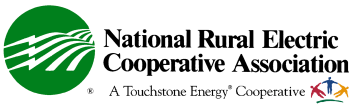